TRƯỜNG TIỂU HỌC PHÚC LỢI
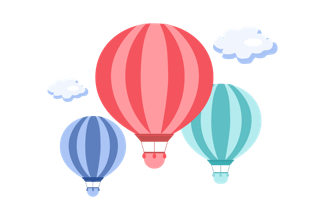 MÔN TIẾNG VIỆT 1
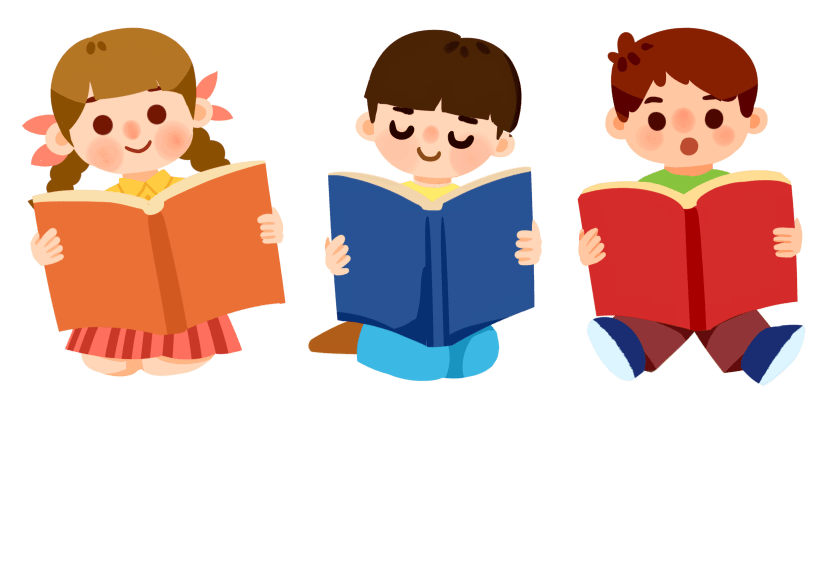 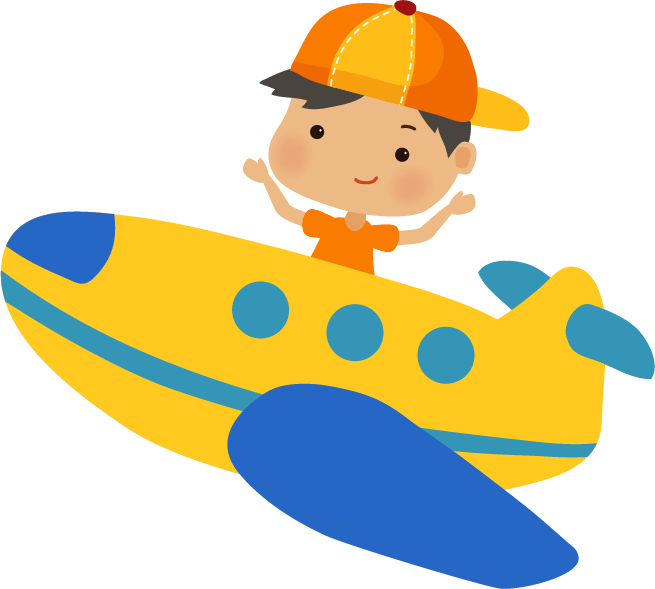 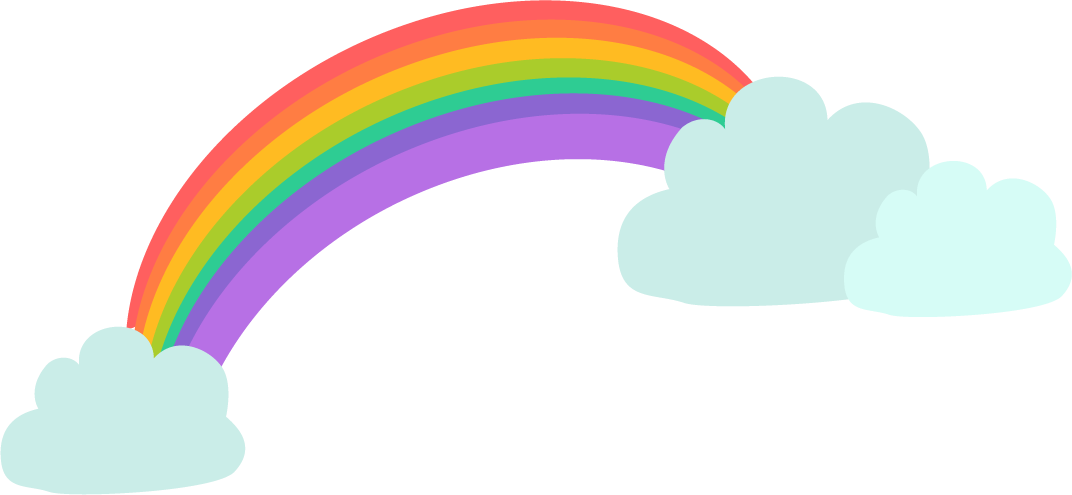 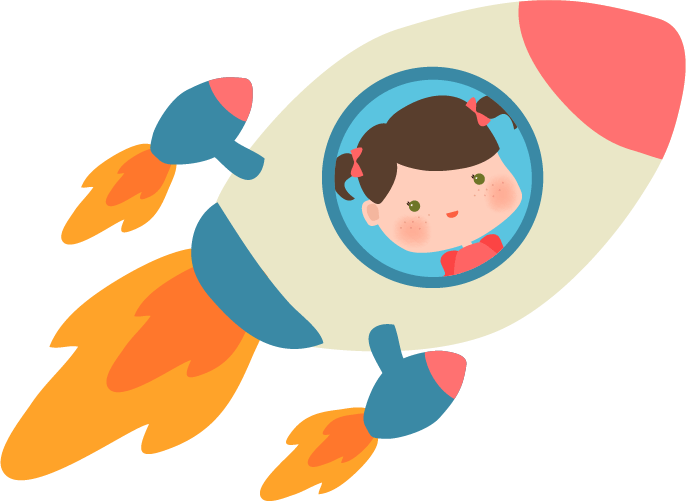 Trò chơi: HÁI TÁO
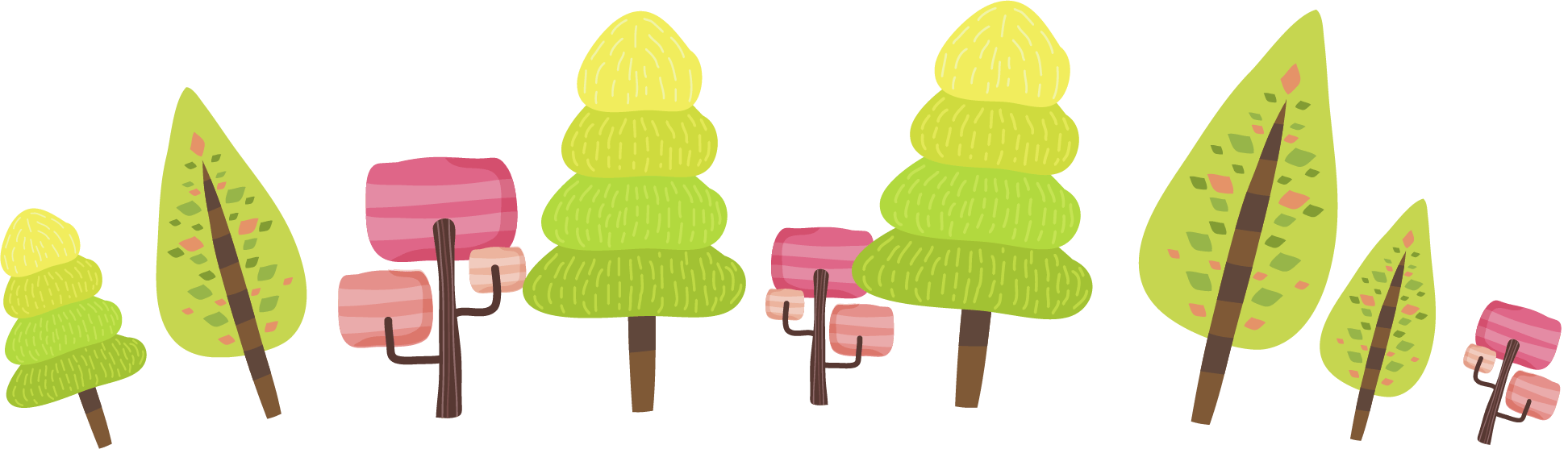 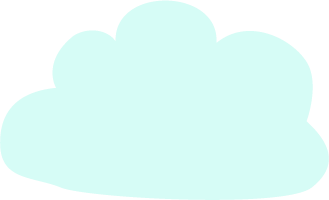 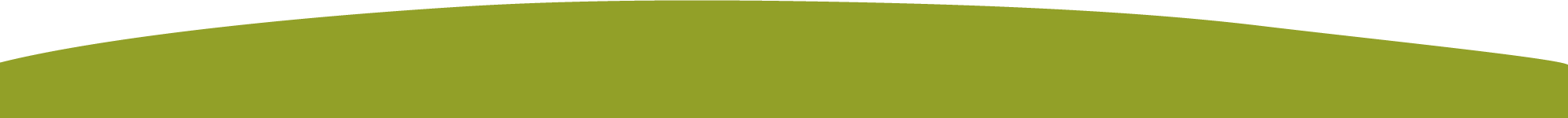 Trò chơi: Hái táo
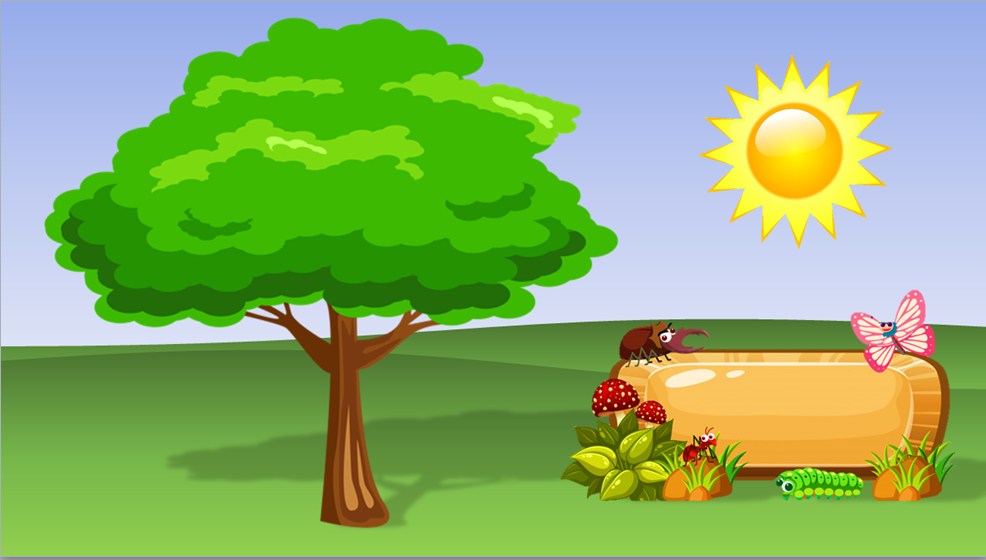 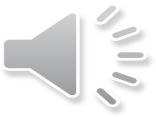 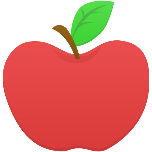 1
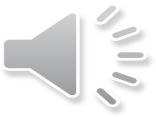 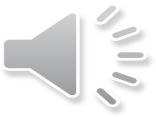 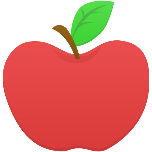 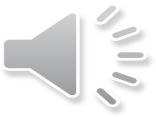 2
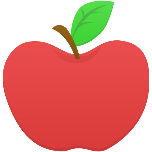 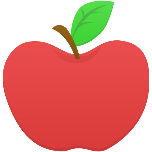 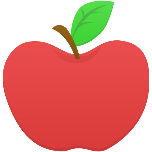 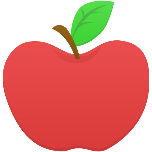 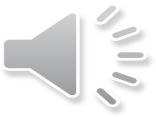 3
4
5
6
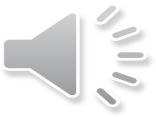 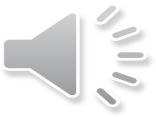 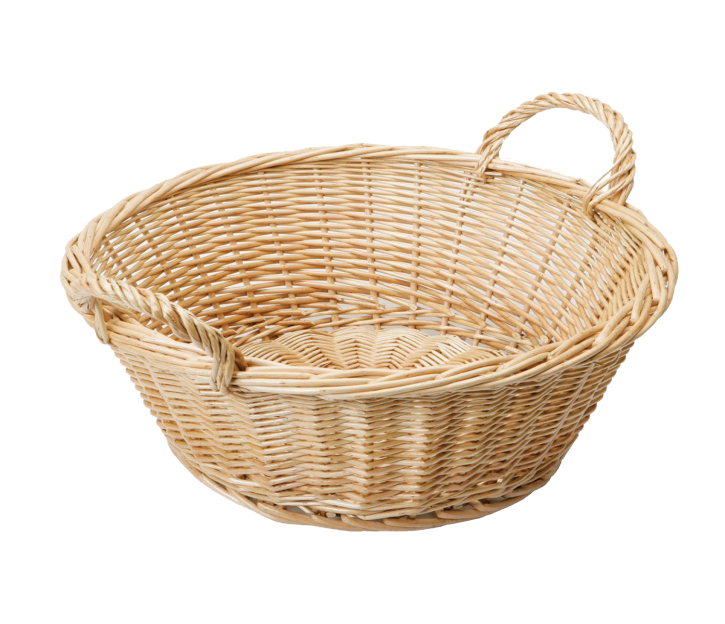 đồi núi
gửi quà
múi khế
thưa gửi
đùi gà
vui vẻ
[Speaker Notes: CÁCH SỬ DỤNG TRÒ CHƠI:  VD: Chọn quả táo số 1, nhấn vào quả táo số 1=> hiện lên chữ cần đọc (đèn pin), nhấn vào chữ đã đọc (đèn pin) => quả táo số 1 biến mất, nhấn vào mặt trời chữ đọc biến mất. Tương tự.]
BÀI 42
ao eo
01
ao 
eo
NHẬN BIẾT
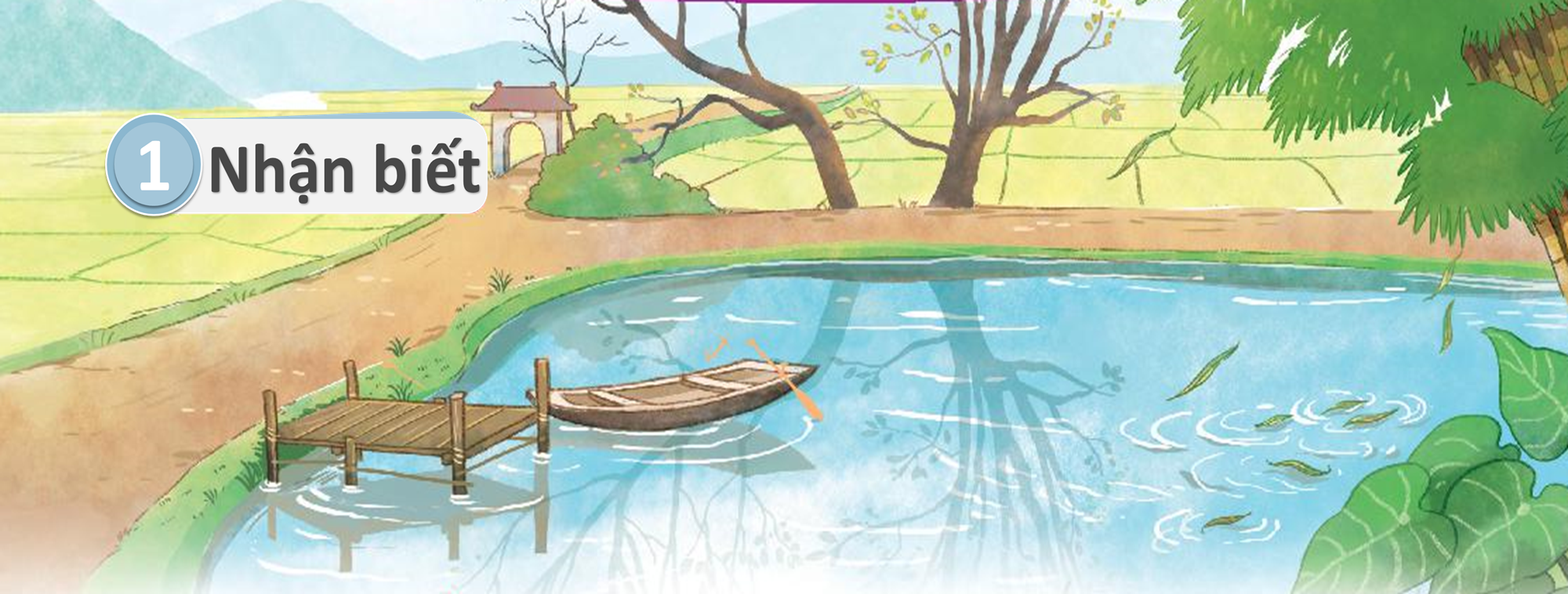 Ao thu lạnh lẽo nước trong veo.
eo
Ao
eo
02
ao 
eo
ĐỌC
Đọc
2
ao
eo
l
eo
lẽo
eo
Đọc
2
chào
dao
sáo
dẻo
đẽo
kẹo
Đọc
2
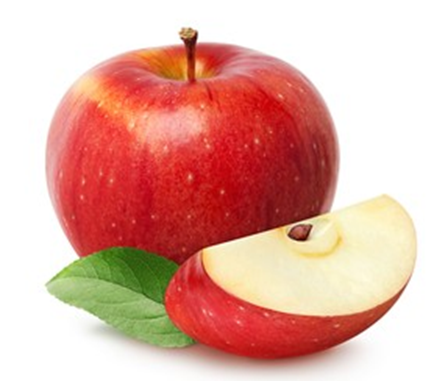 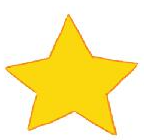 ao
ao
ngôi sao
quả táo
Đọc
2
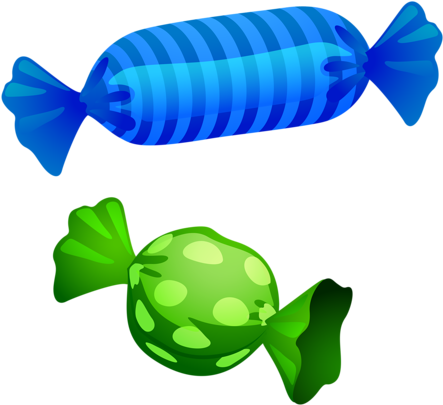 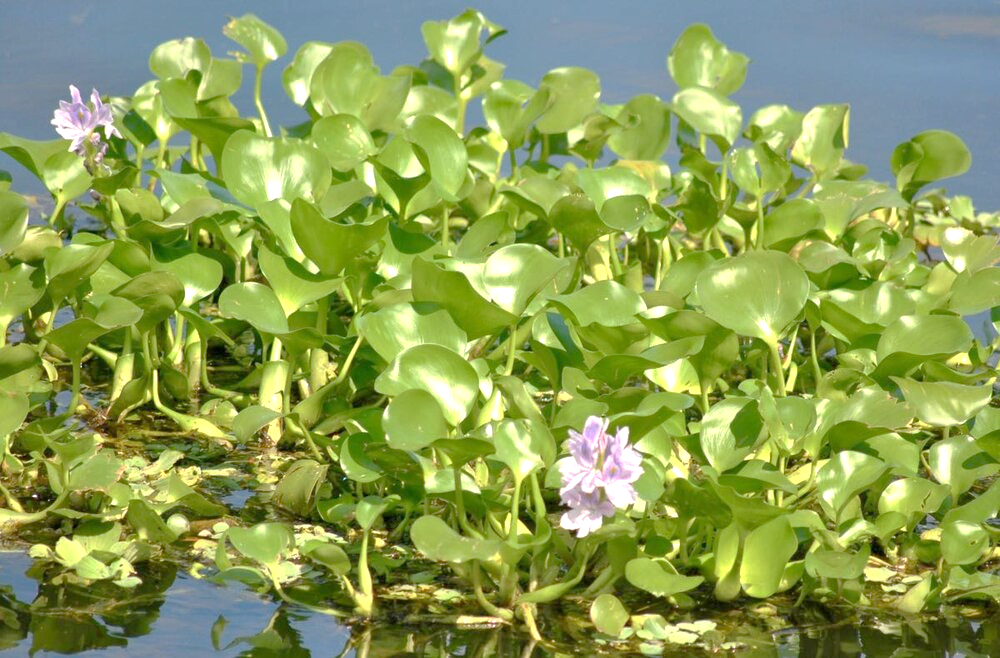 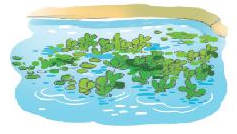 eo
ao
cái kẹo
ao bèo
eo
Đọc
2
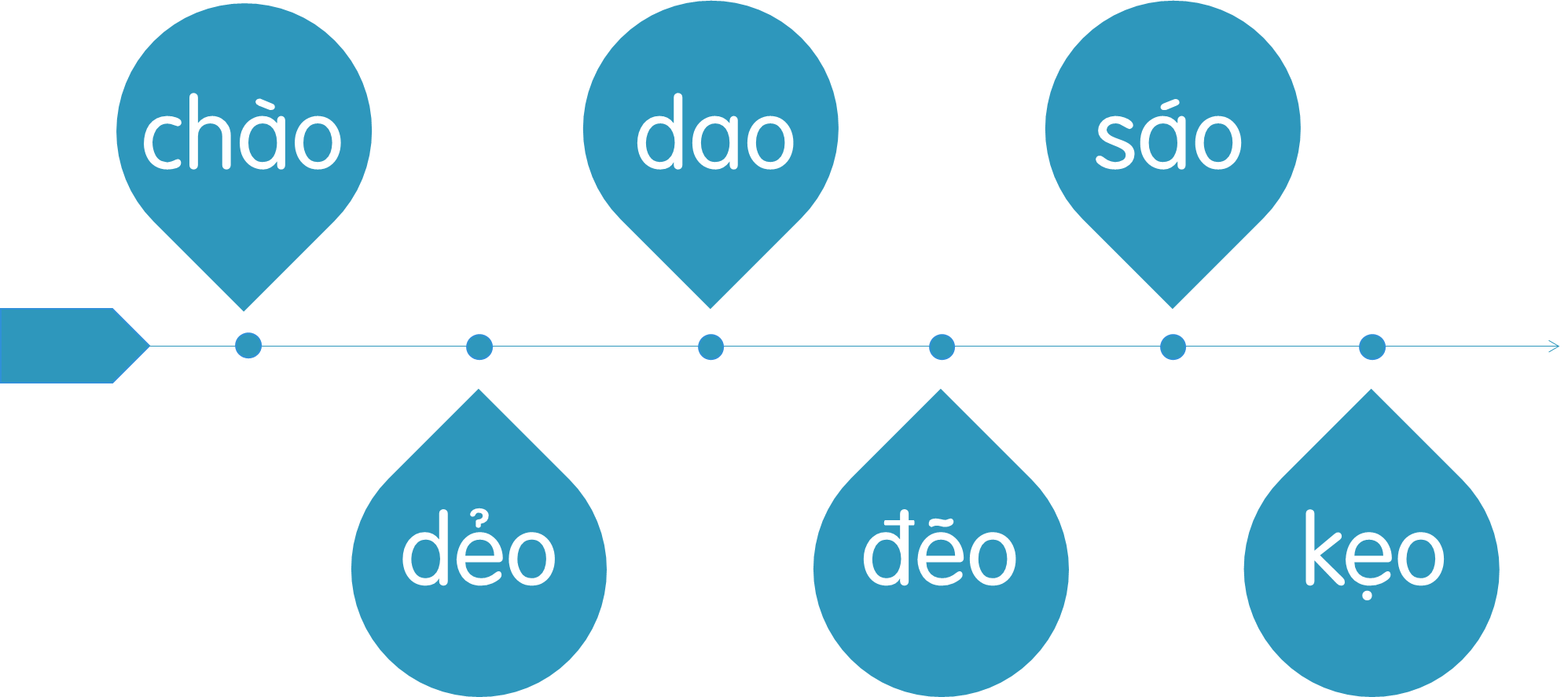 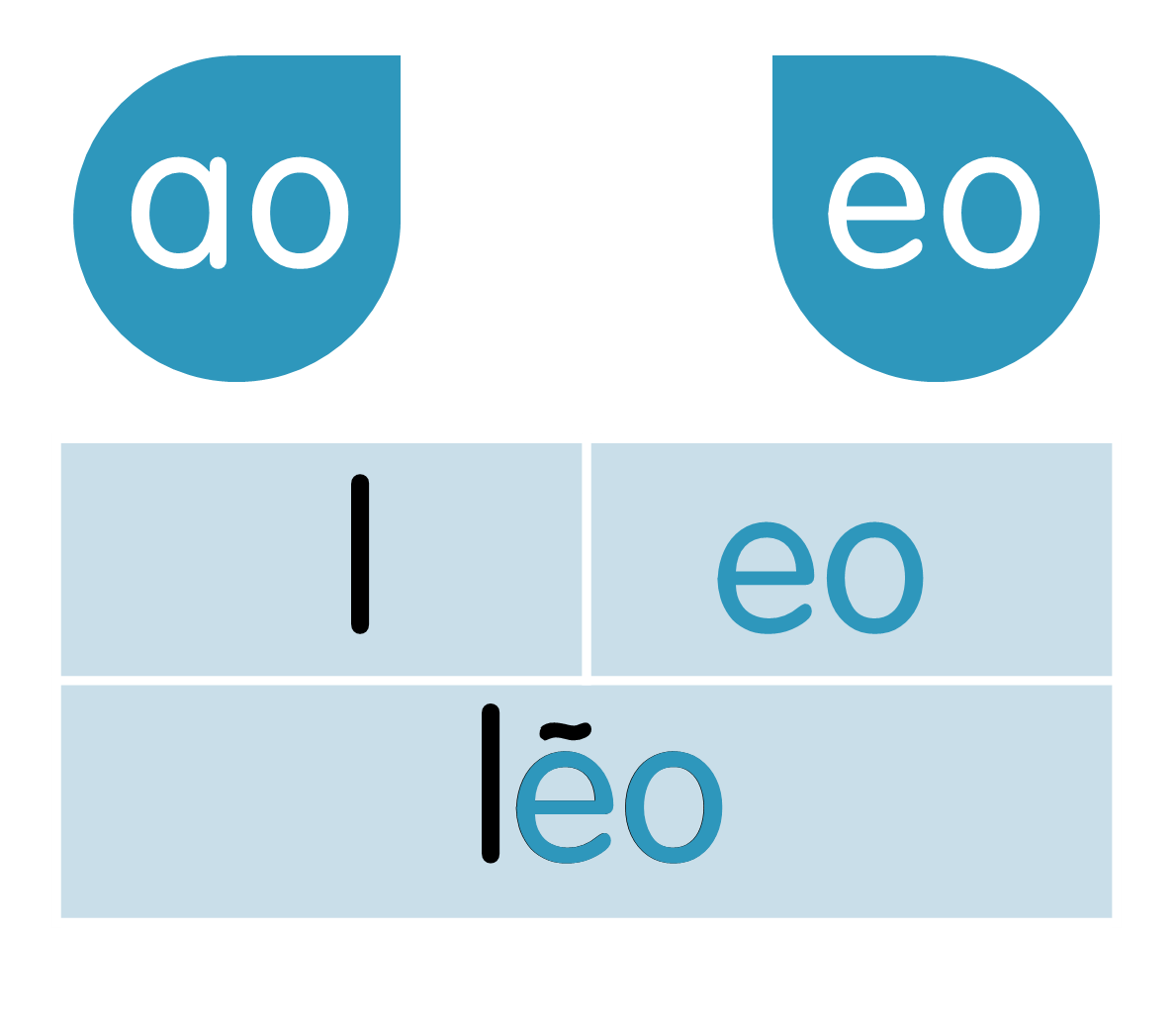 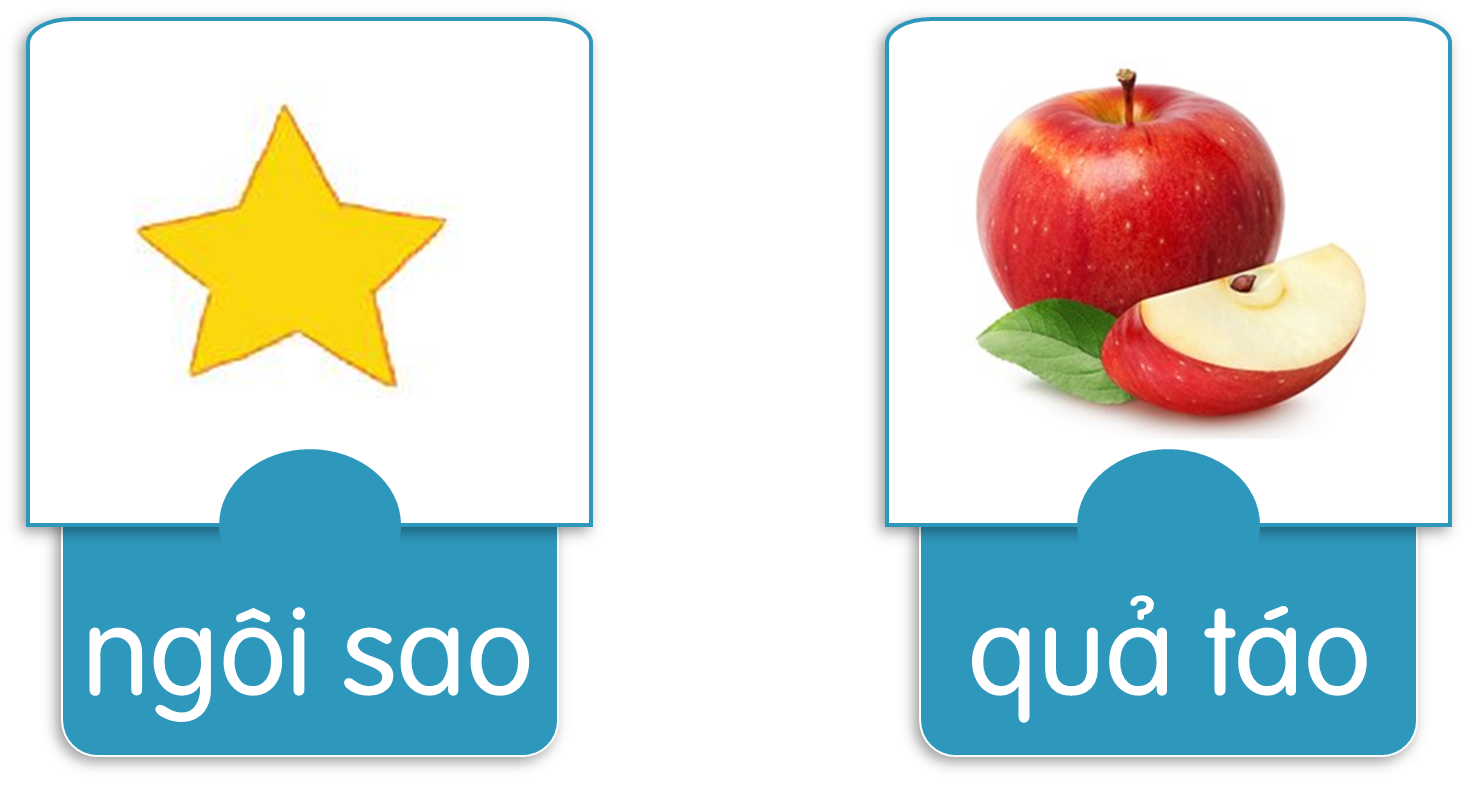 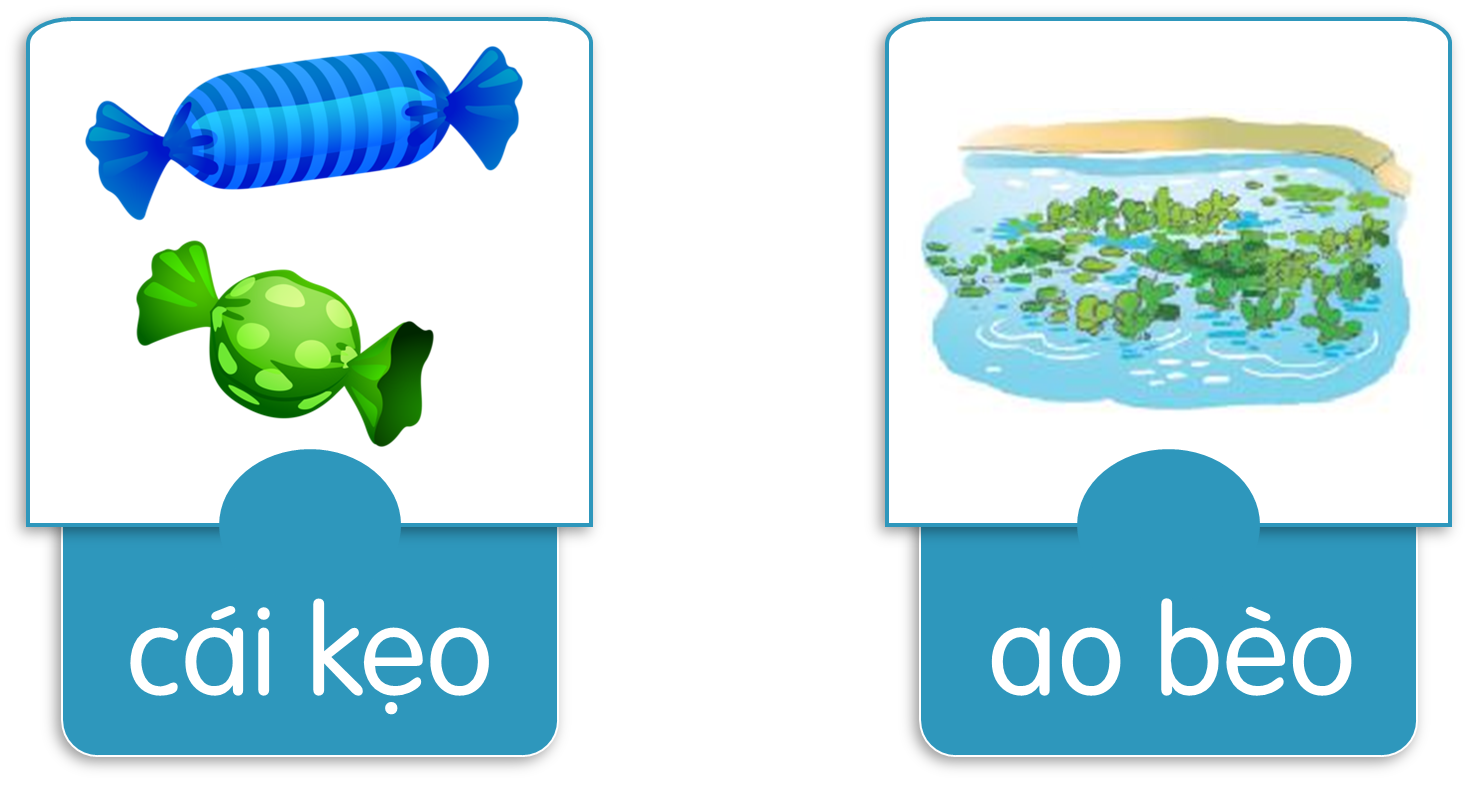 03
ao 
eo
VIẾT
Viết
3
Viết
3
Viết
3
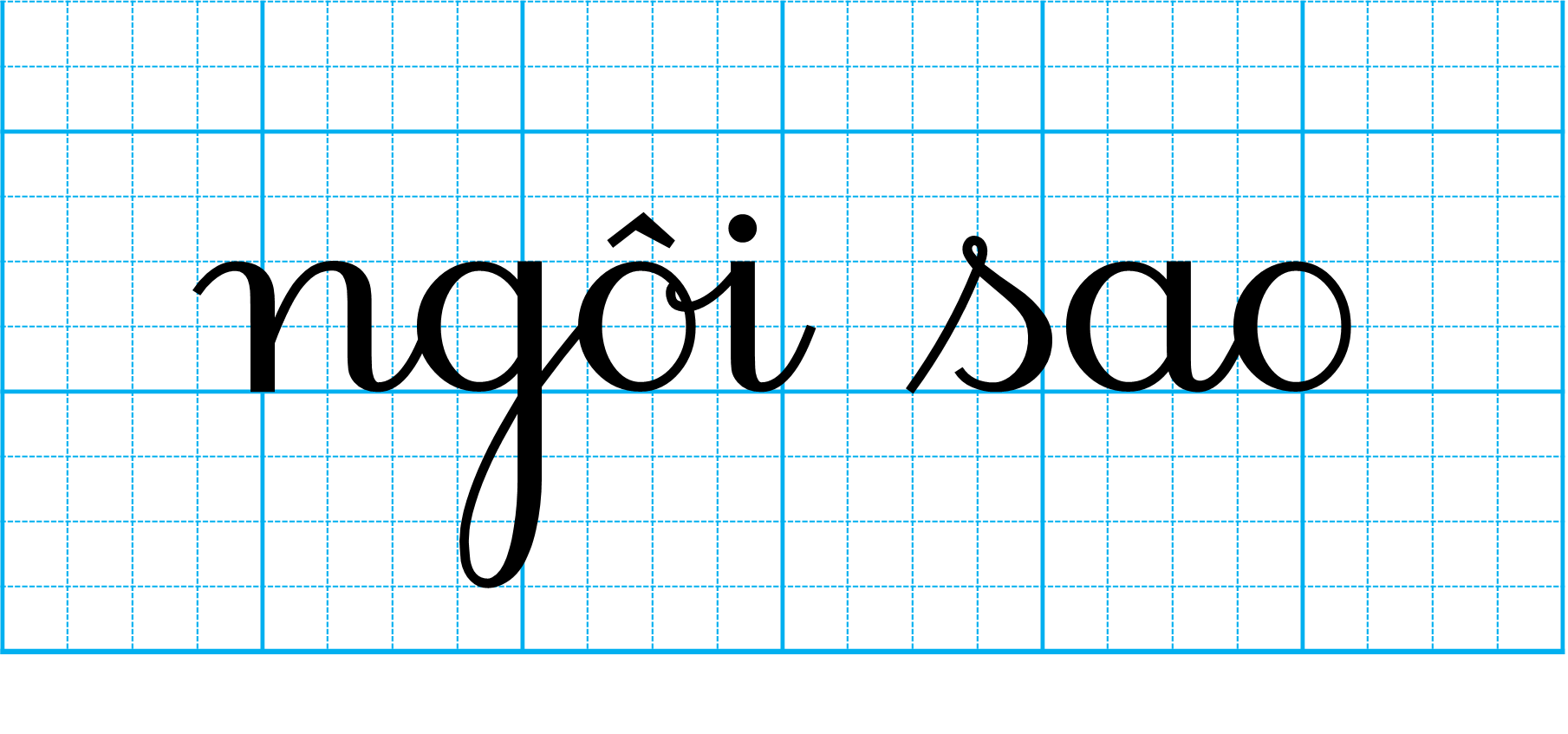 Viết
3
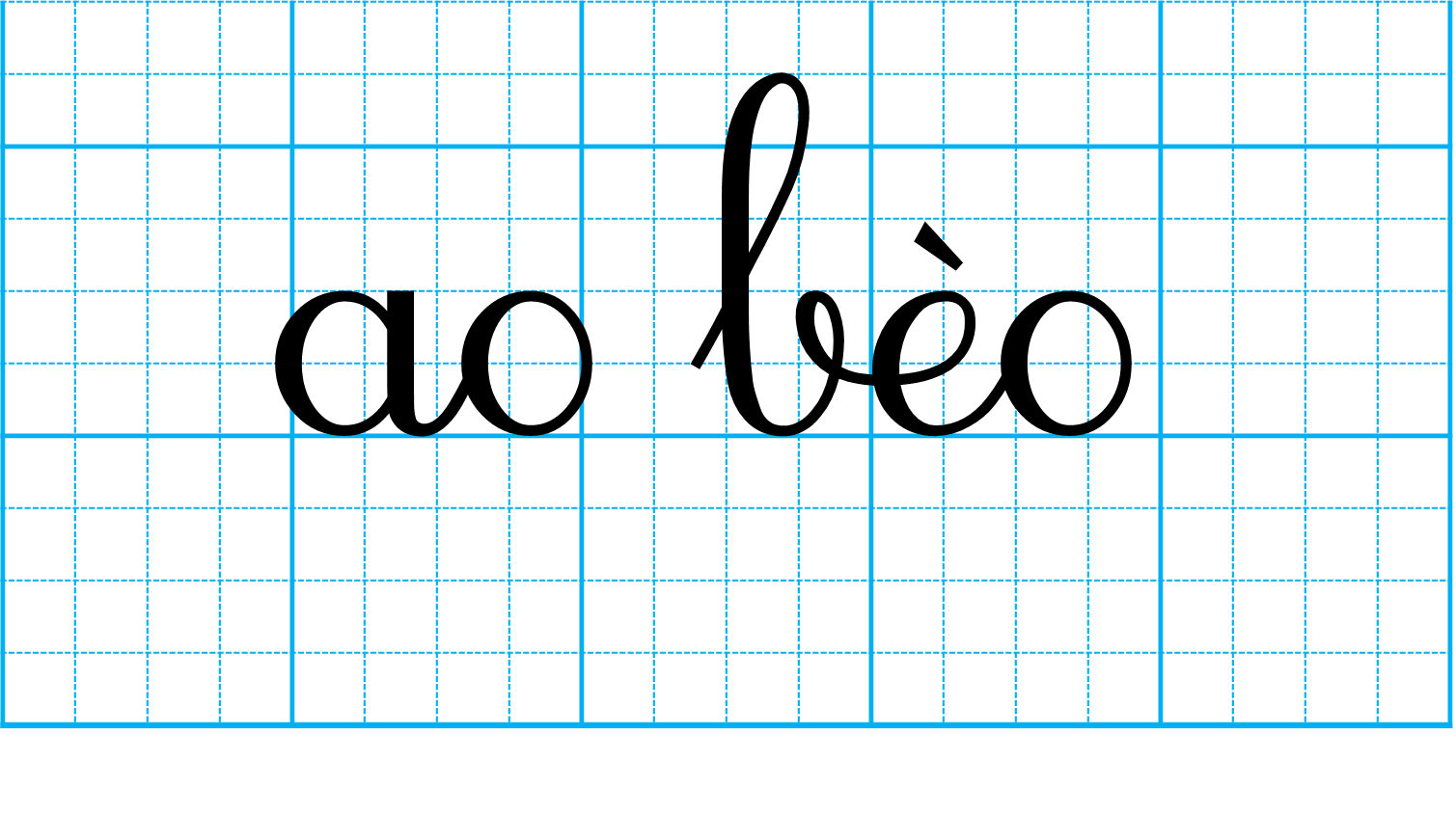 04
ao
eo
ĐỌC
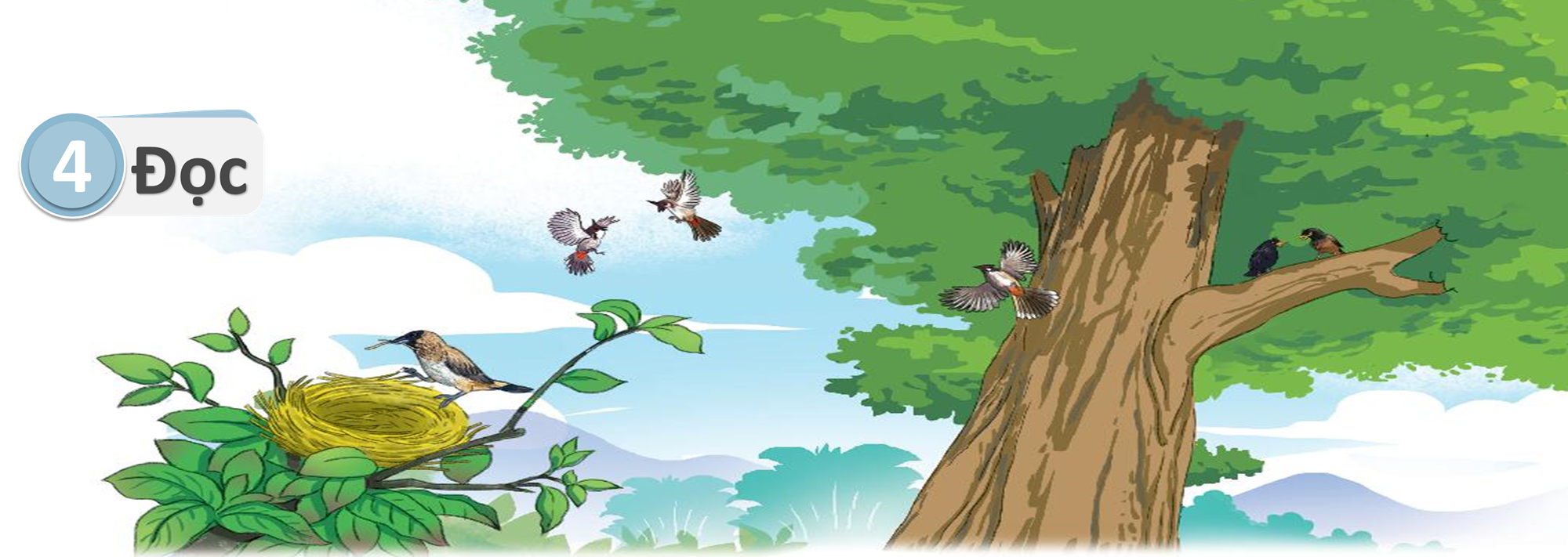 Trên cây cao, đàn chào mào bay đi, bay lại. Mấy chú sáo đen vui ca véo von. Còn chim ri vẫn chăm chỉ. Chú tha rơm khô về khéo léo làm tổ.
ao
ao
ao
ao
eo
eo
eo
05
NÓI
Nói
5
Em chăm chỉ
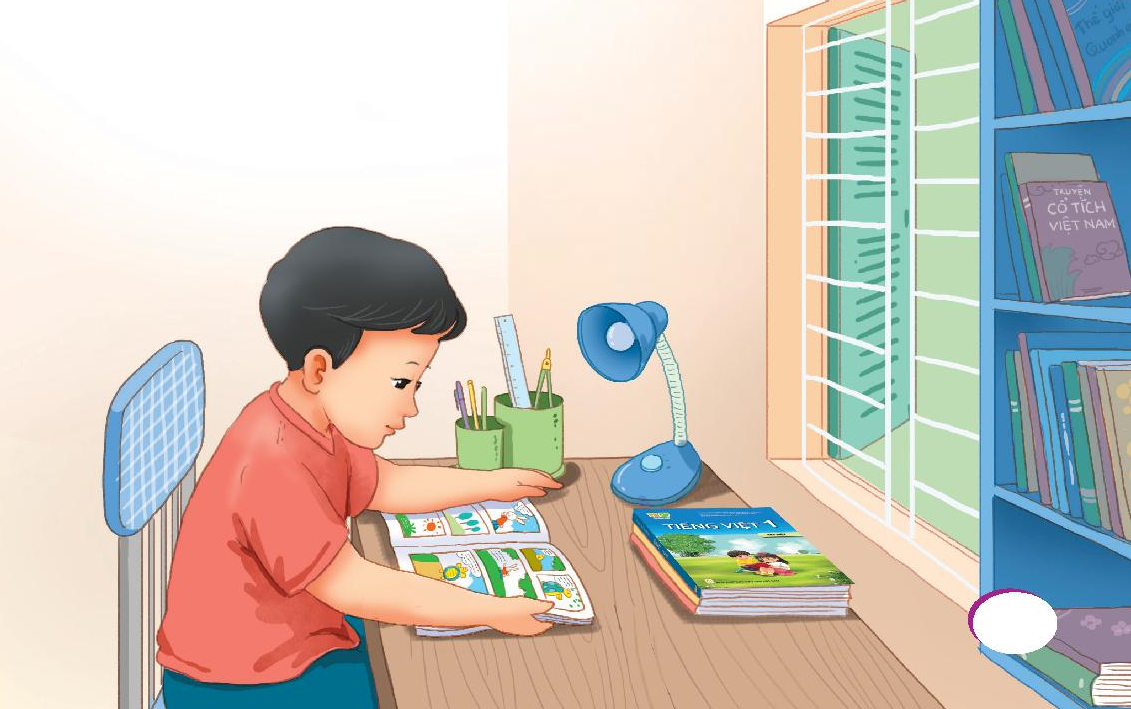 CỦNG CỐ 
BÀI HỌC
094 662 2429
Phamduyen.baigiangdientu@gmail.com